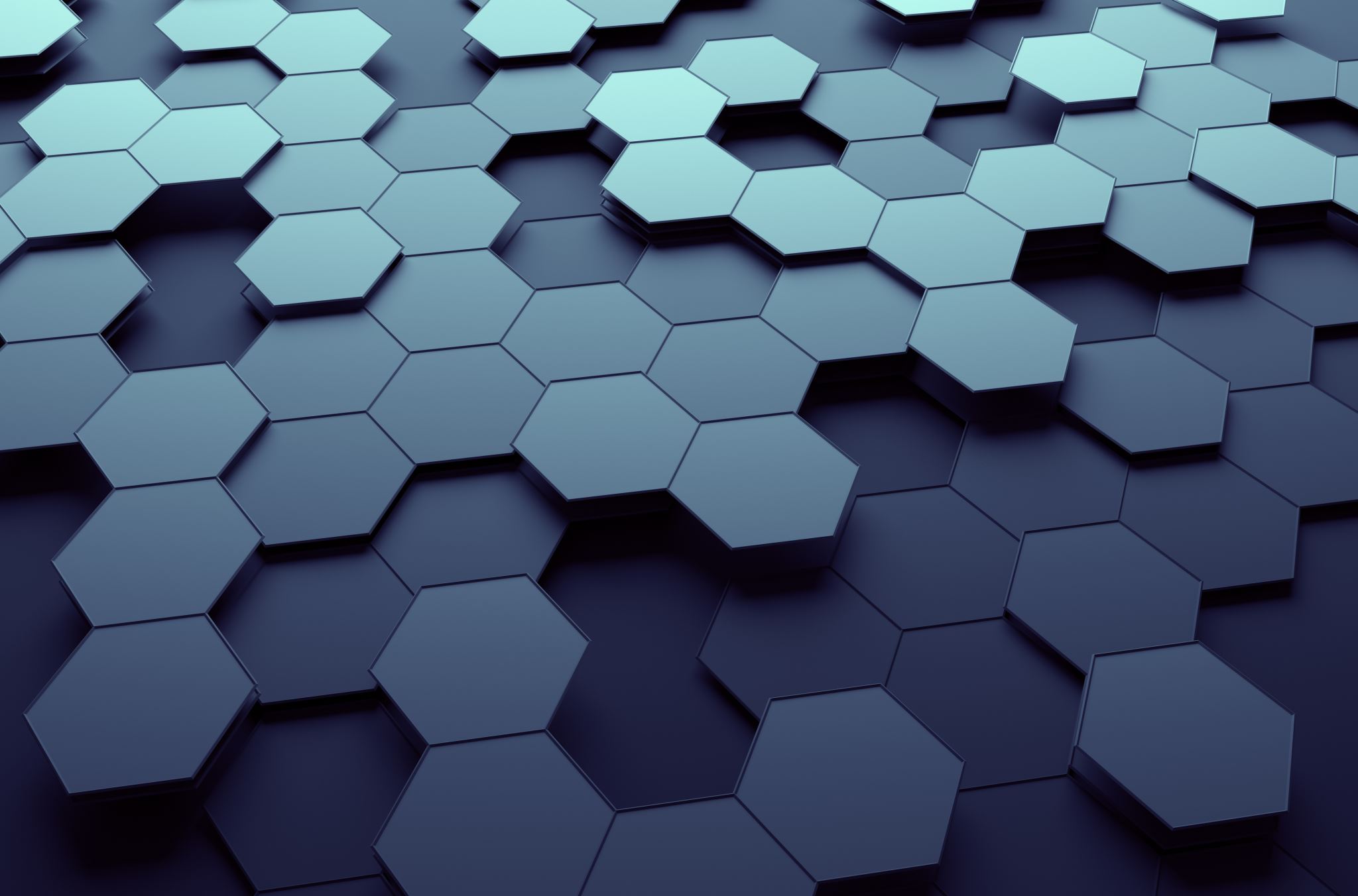 BLÍZKÁ BUDOUCNOST
(Opisný budoucí čas)
Určuje děj, který uděláme jistě.
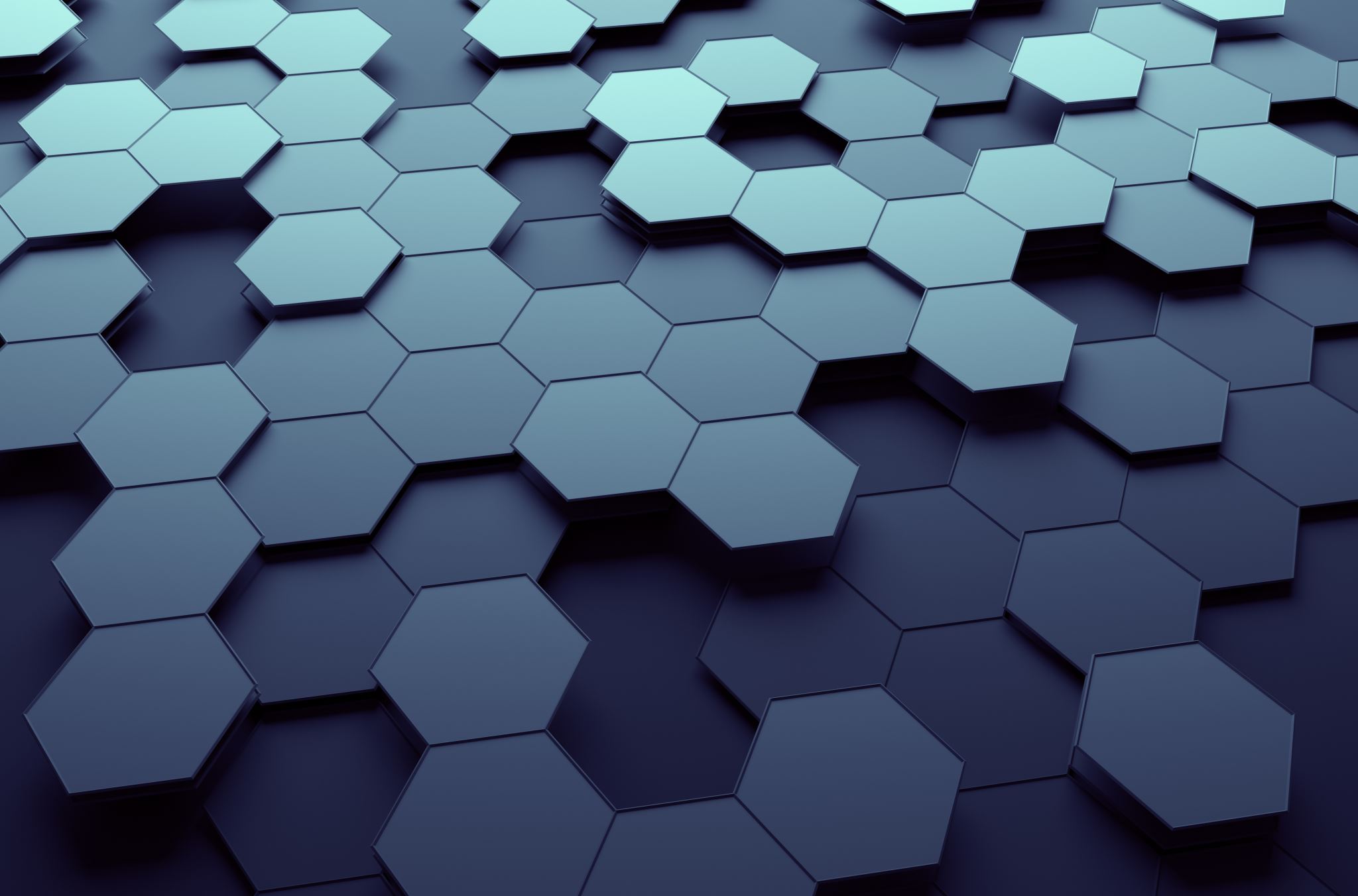 Tvoříme
pomocí
ALLER
infinitiv
+
Pomocné sloveso,
které časujeme
Významové sloveso,
v infinitivu
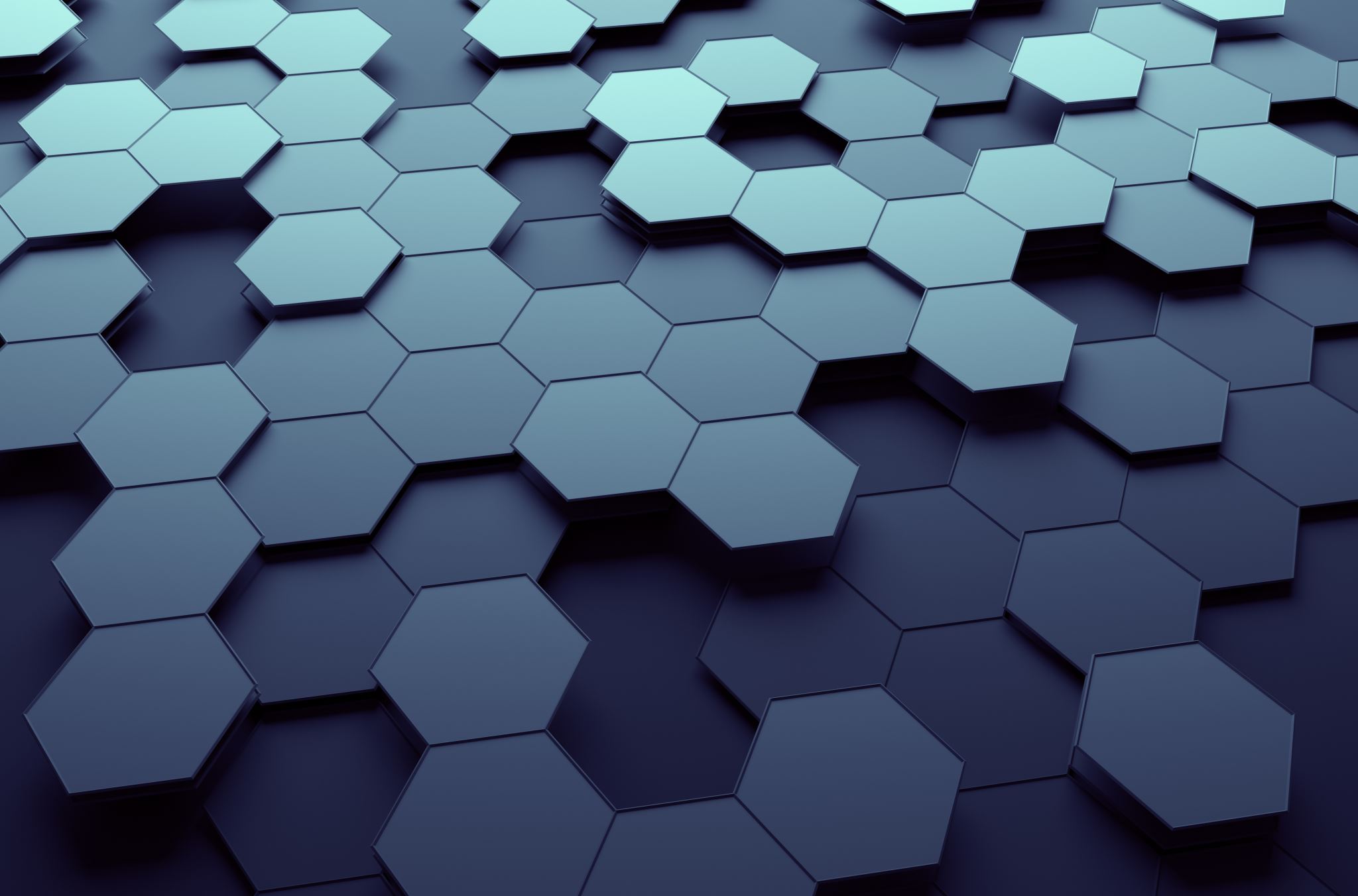 Příkladové věty
Je vais être à l´école.
Je suis à l´école.
Tu écoutes la musique.
Tu vas écouter la musique.
Pierre va travailler dans un bureau.
Pierre travaille dans un bureau.
Nous parlons avec notre fille.
Nous allons parler avec notre fille.
Vous allez regarder un film.
Vous regardez un film.
Ils vont avoir une nouvelle voiture rouge.
Ils ont une nouvelle voiture rouge.
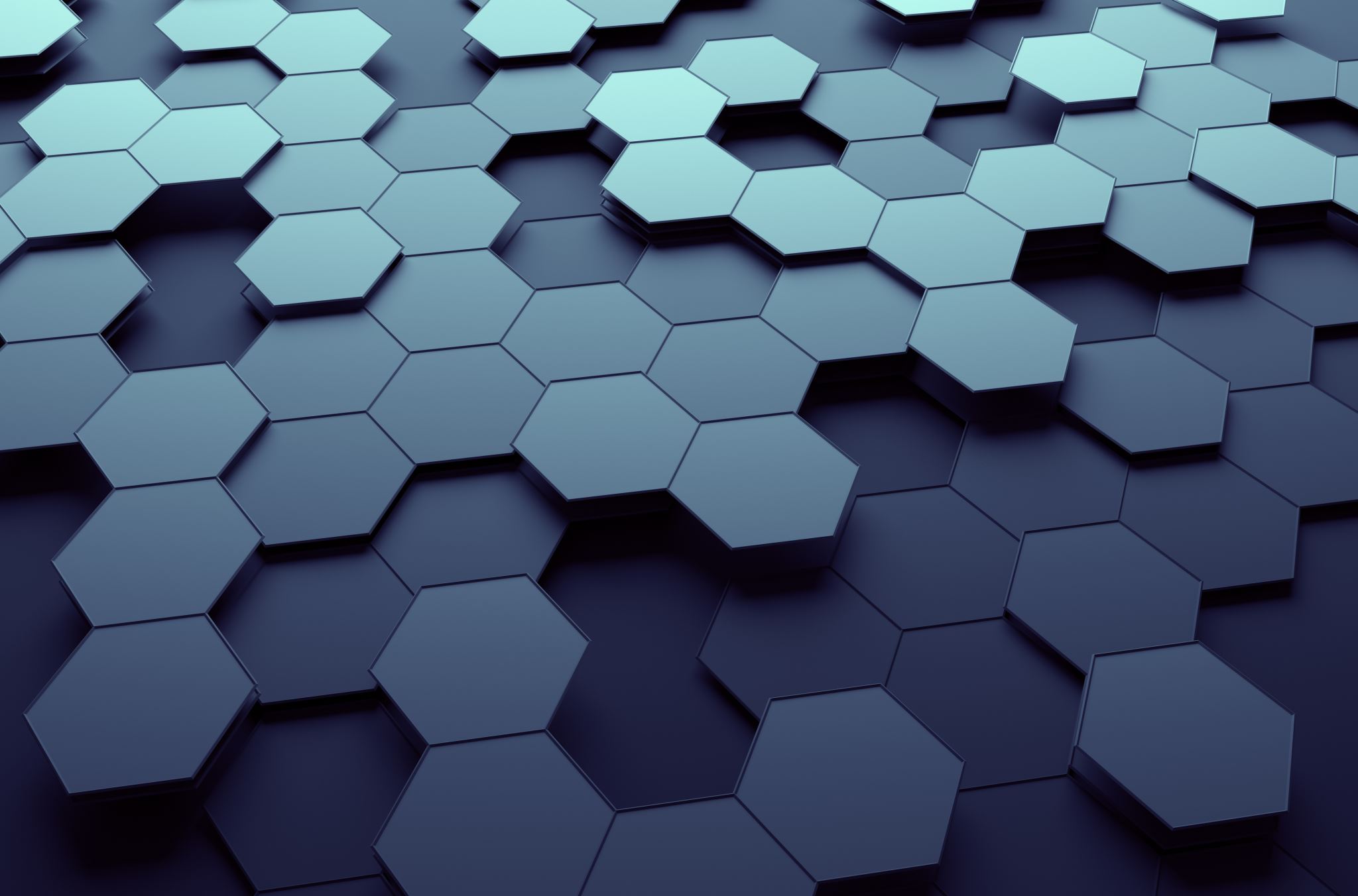 Příkladové věty v záporu
Do záporu dáváme vždy první, tedy pomocné sloveso!
Je ne vais pas être à l´école.
Tu ne vas pas écouter la musique.
Pierre ne va pas travailler dans un bureau.
Nous n´allons pas parler avec notre fille.
Vous n´allez pas regarder un film.
Ils ne vont pas avoir une nouvelle voiture rouge.